T.C. ANKARA ÜNİVERSİTESİ  AYAŞ MESLEK YÜKSEK OKULU
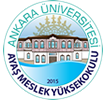 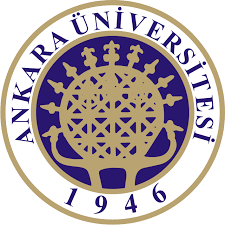 1
KÜRESELLEŞME SONRASI DÖNEM
Küreselleşme süreci tek başına sosyal güvenlik sistemlerindeki değişim ve dönüşümü açıklayan faktörlerden biri olmamakla birlikte, 

1980’li yıllar sonrasında dünyada yaşanan iktisadi, sosyal, siyasi ve kültürel gelişmelerle ilgili değişimi incelemek için mutlaka dikkate alınması gereken bir faktördür. 

Küreselleşmeyi göz ardı ederek bu dönemi ve günümüzü açıklamak mümkün değildir.
KÜRESELLEŞME SONRASI DÖNEM
Bir olgu olarak küreselleşme; esasen 1980’li yıllar sonrasında ortaya çıkan küresel ölçekteki ekonomik bütünleşme (entegrasyon) hareketlerini açıklamak için geliştirilen bir kavramdır. 

Ortaya çıkışı ve gelişimi itibarıyla yaygın olarak kabul gören görüşe göre küreselleşmenin temel göstergeleri;

Uluslararası mal ve hizmet ticaretinin artması,
Uluslararası sermaye hareketleri ve yatırımların artışı,
Haberleşme ve ulaşım maliyetlerinin düşmesi ve iletişimin artışı,
Çok uluslu şirketlerin büyümesi olarak kabul edilmektedir.
KÜRESELLEŞME SONRASI DÖNEM
Çalışma hayatı ve endüstri ilişkileri sistemi ile ilgili olarak küreselleşme sürecinin tetiklediği ileri sürülen;

Ekonomi içinde hizmet sektörünün öneminin artmasına bağlı olarak işgücünün ağırlıklı olarak hizmet sektöründe istihdam edilmesi,

Hizmet sektörünün büyümesi ile birlikte kadınların işgücüne katılma oranlarının yükselmesi ve kadınlar, gençler, öğrenciler ile özürlüler için daha uygun olan düşük gelirli, güvencesiz esnek çalışma şekillerinin yaygınlaşması,

Sendikal örgütlenmenin zayıflaması ve nihayet çok uluslu şirketler dolayısıyla toplu pazarlık sürecinin küresel ölçeğe taşınması ile sendikaların pazarlık güçlerinin azalması yönündeki değişim 
endüstri ilişkileri sistemini olumsuz etkilemiştir.
KÜRESELLEŞME SONRASI DÖNEM
Günümüz Sosyal Güvenlik Sistemlerinde Değişimi Zorlayan Faktörler

“Günümüz sosyal güvenlik sisteminin işleyişini etkileyen ve yeniden yapılanma ihtiyacı doğuran faktörler;” 

demografik yapıdaki değişme,
emek piyasasındaki değişim, 
uluslararası emek göçü, 
kayıt dışı çalışmanın yaygınlaşması, 
küreselleşme ve artan belirsizlikler ile ekonomik krizler 
başlıkları altında toplanabilir.
Yararlanılan Kaynak:

AÖF, Sosyal Güvenlik
6